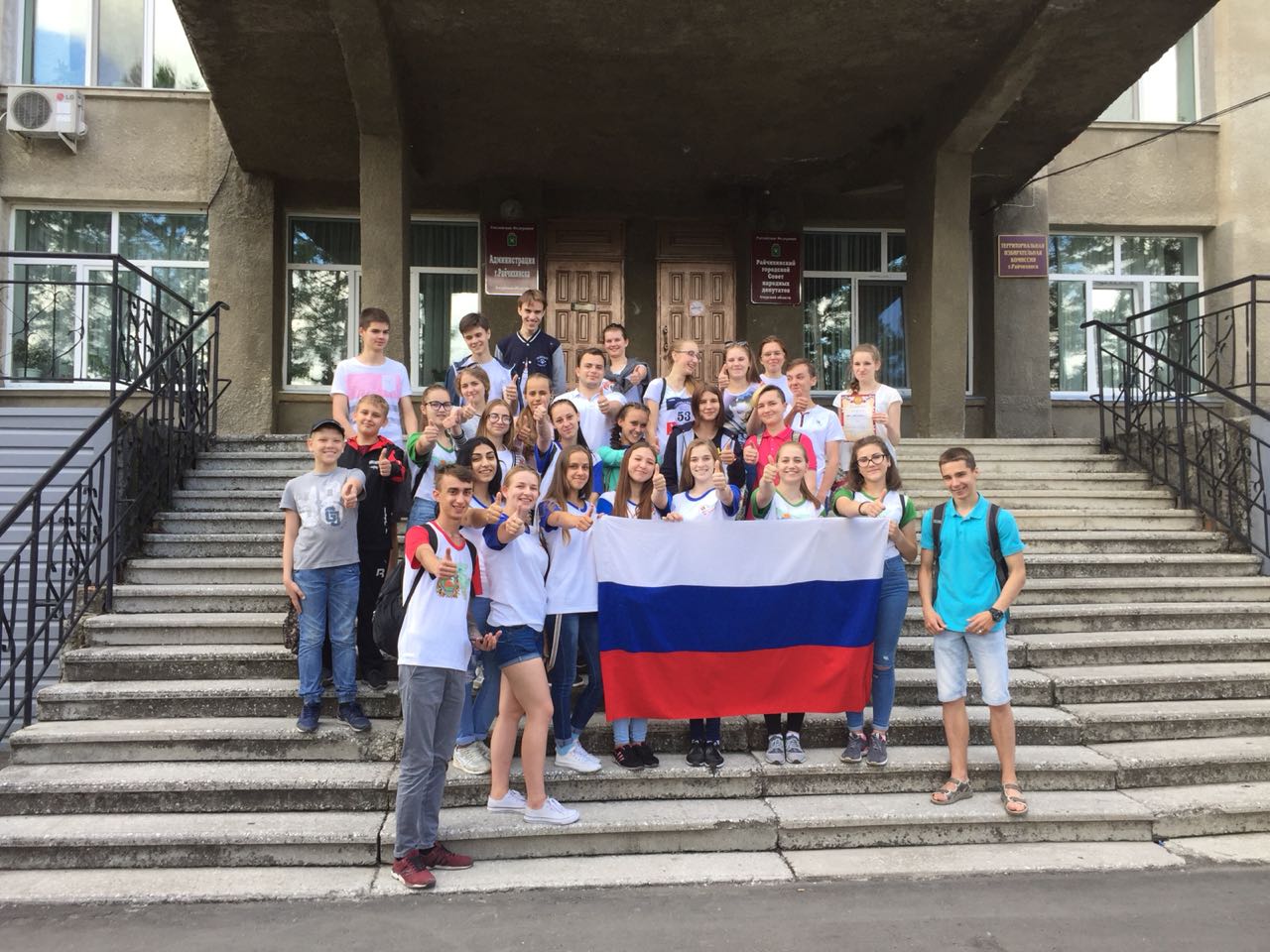 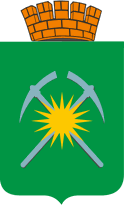 МКУ «Отдел по делам молодежи, культуры и спорта администрации города Райчихинска»
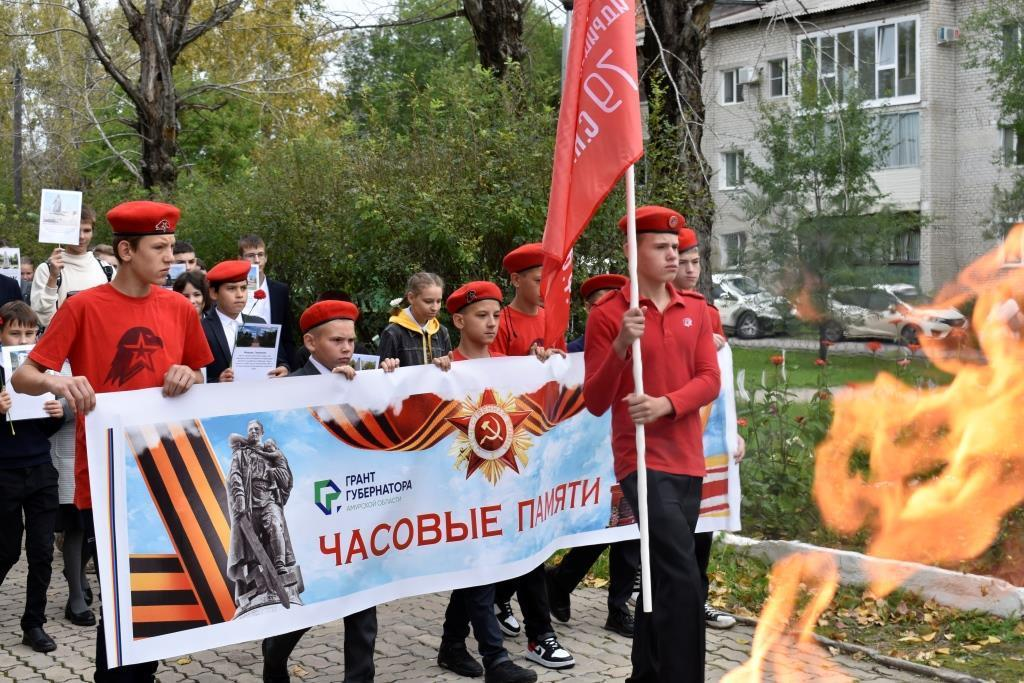 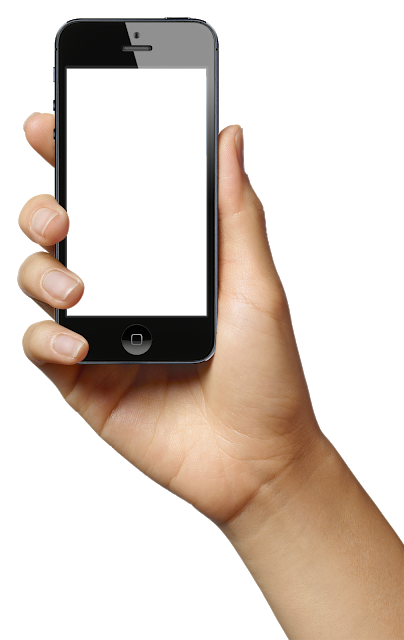 Сохранение культурного наследия
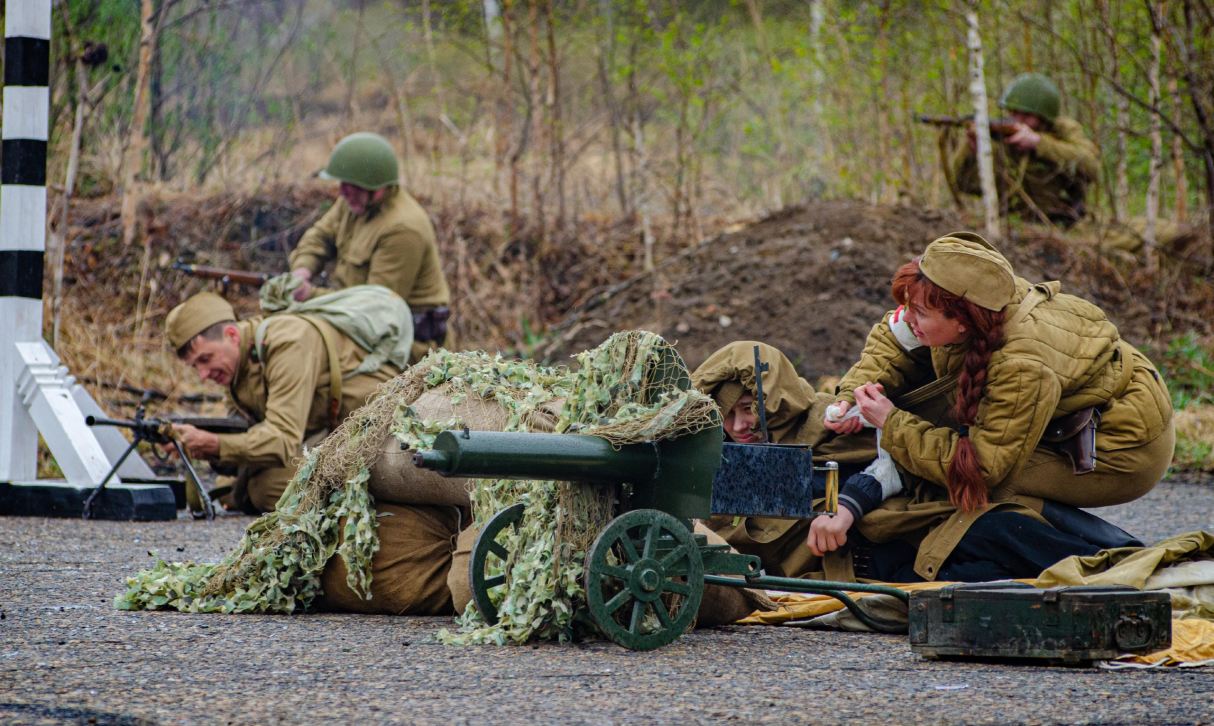 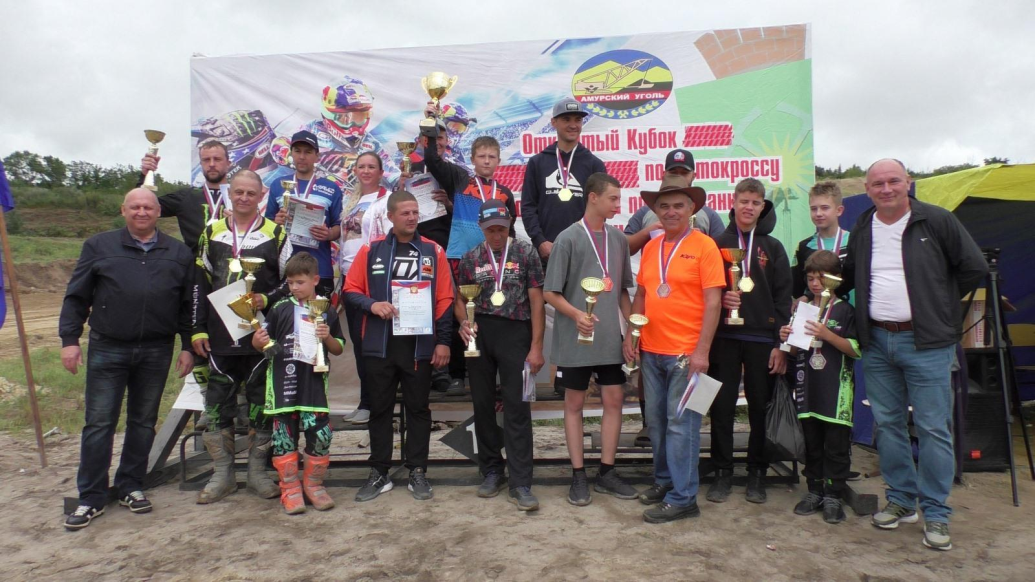 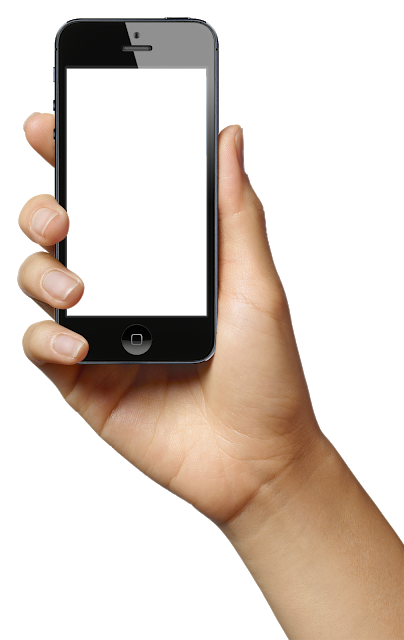 обеспечение условий для развития физической культуры и массового спорта
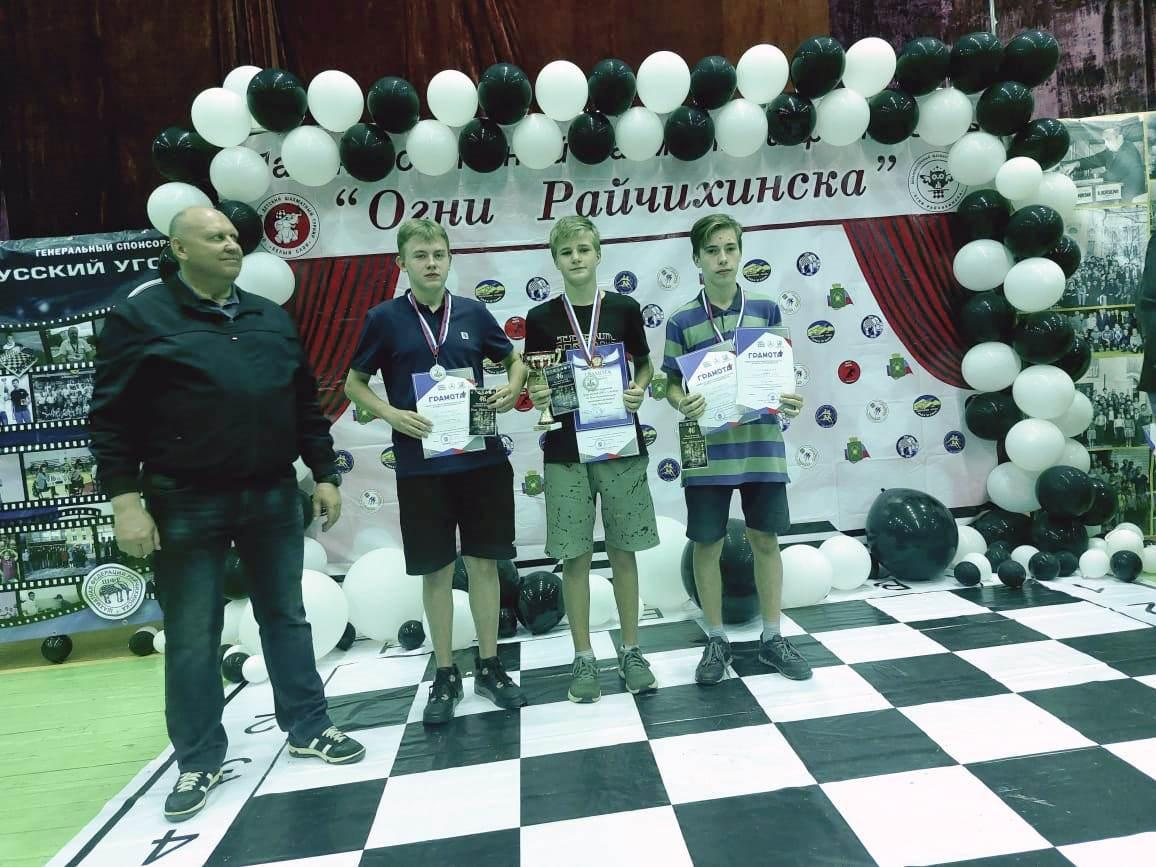 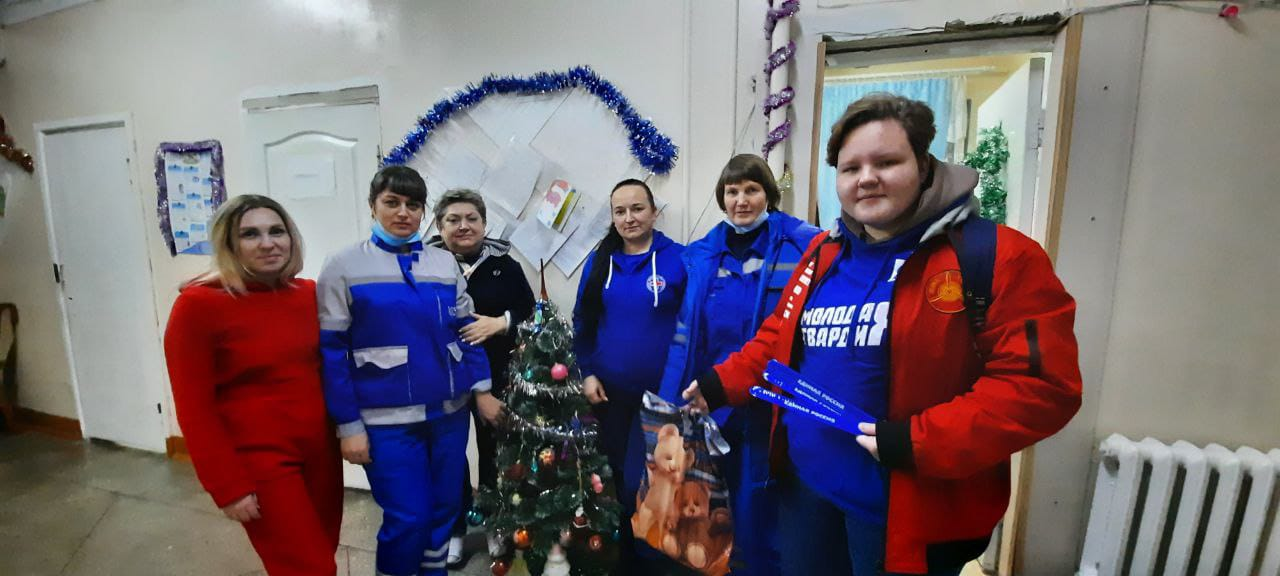 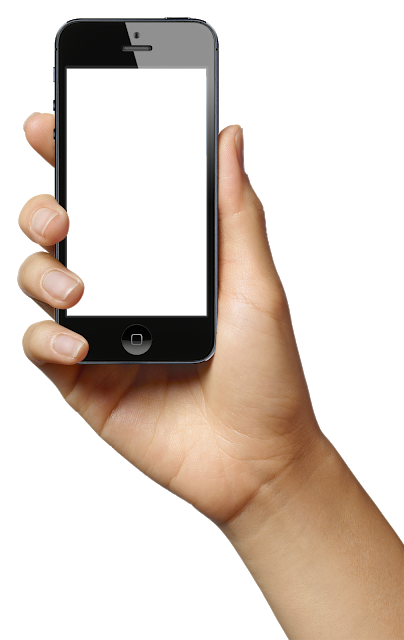 реализация молодежной политики
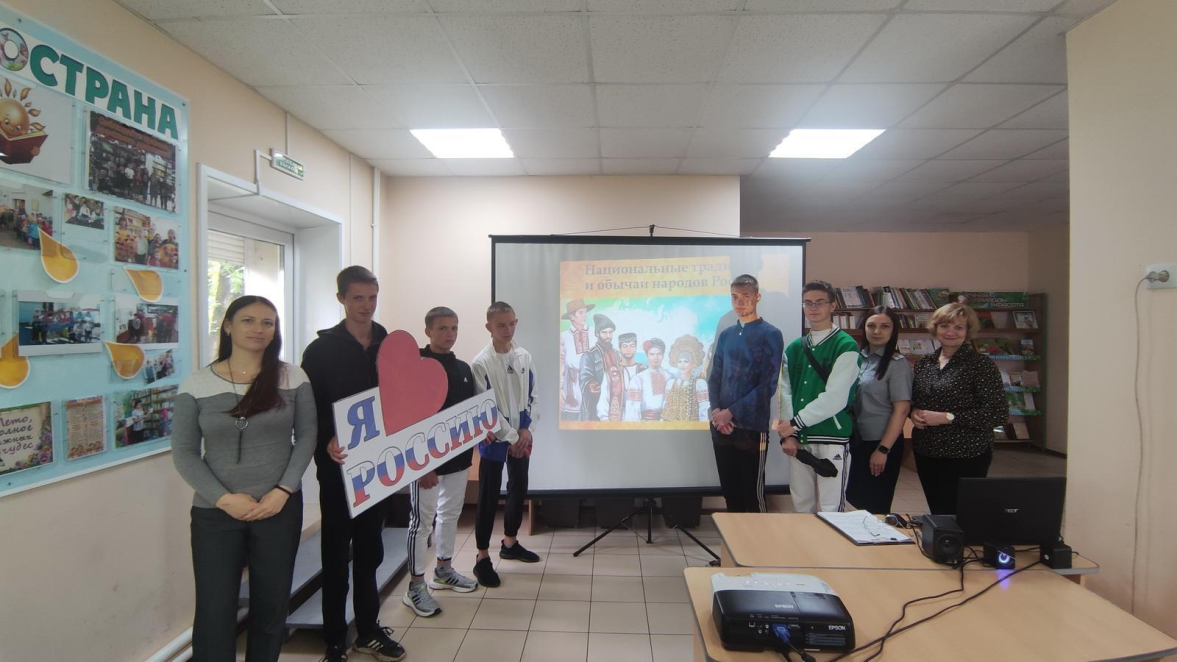 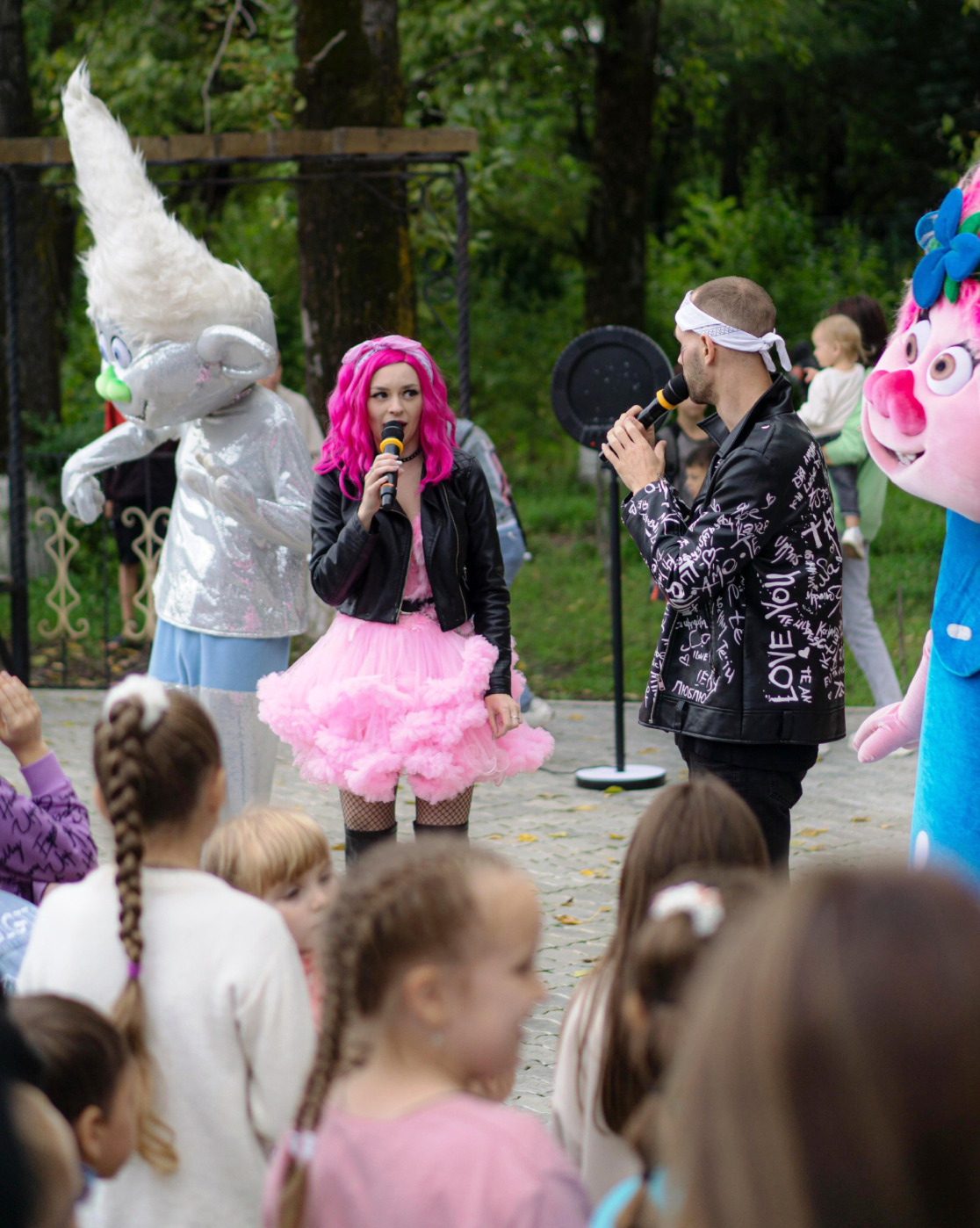 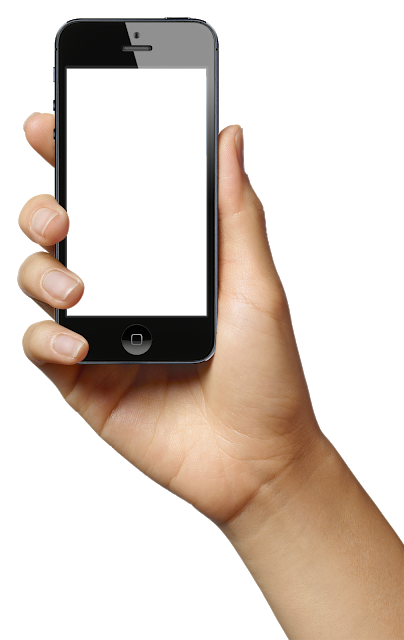 совершенствование системы дополнительного образования детей в сфере культуры
Взаимодействие с организациями
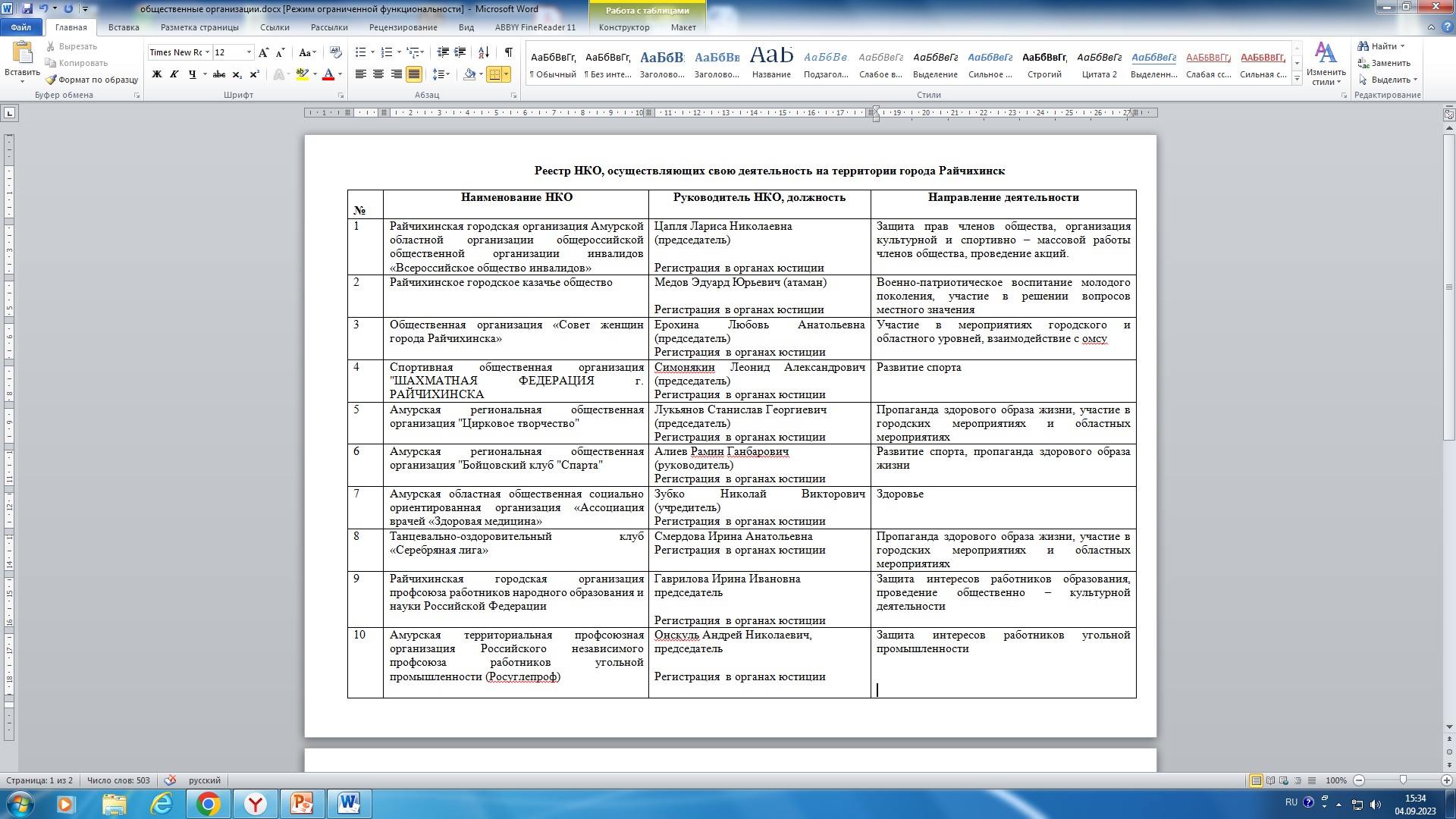 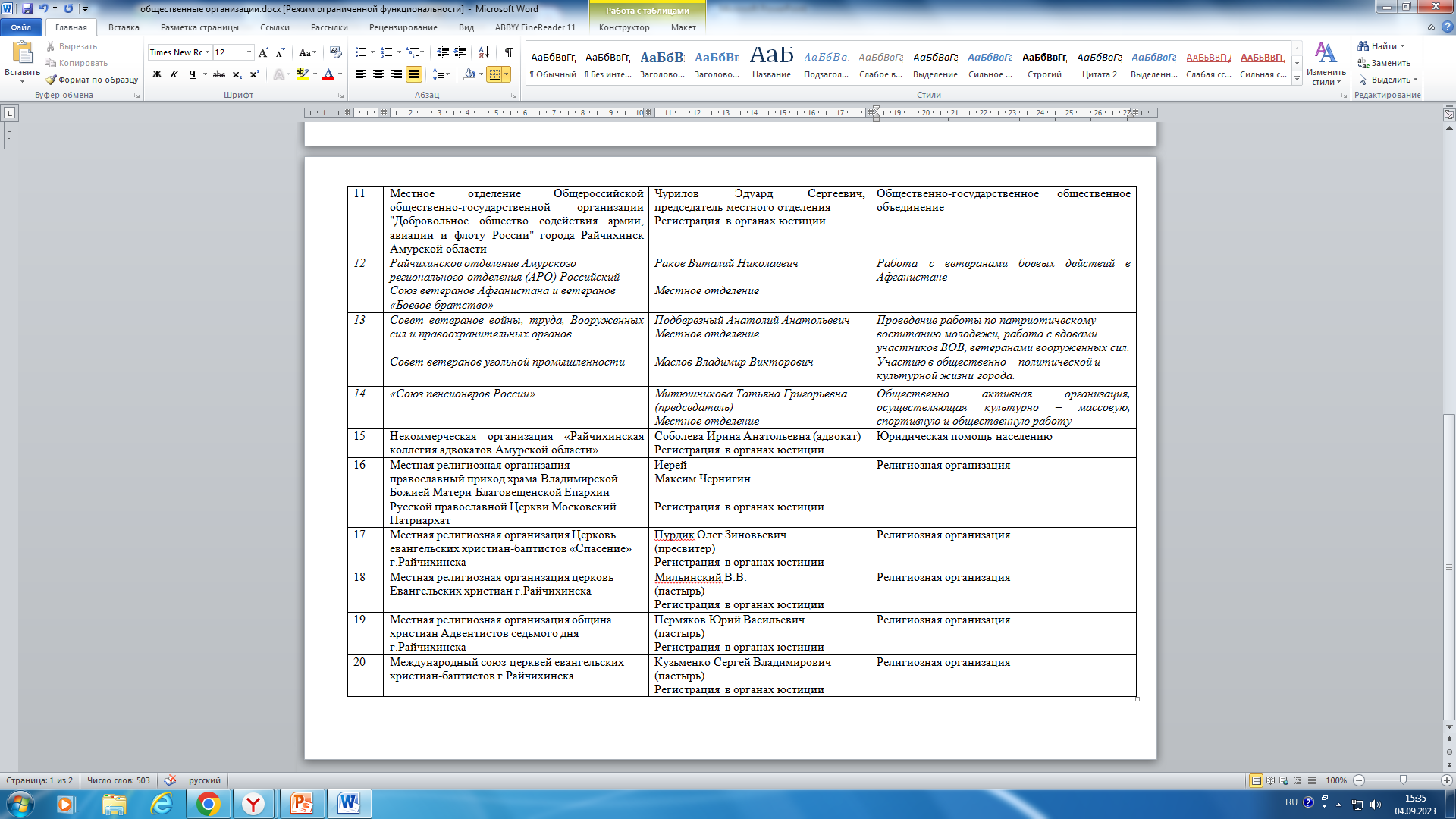